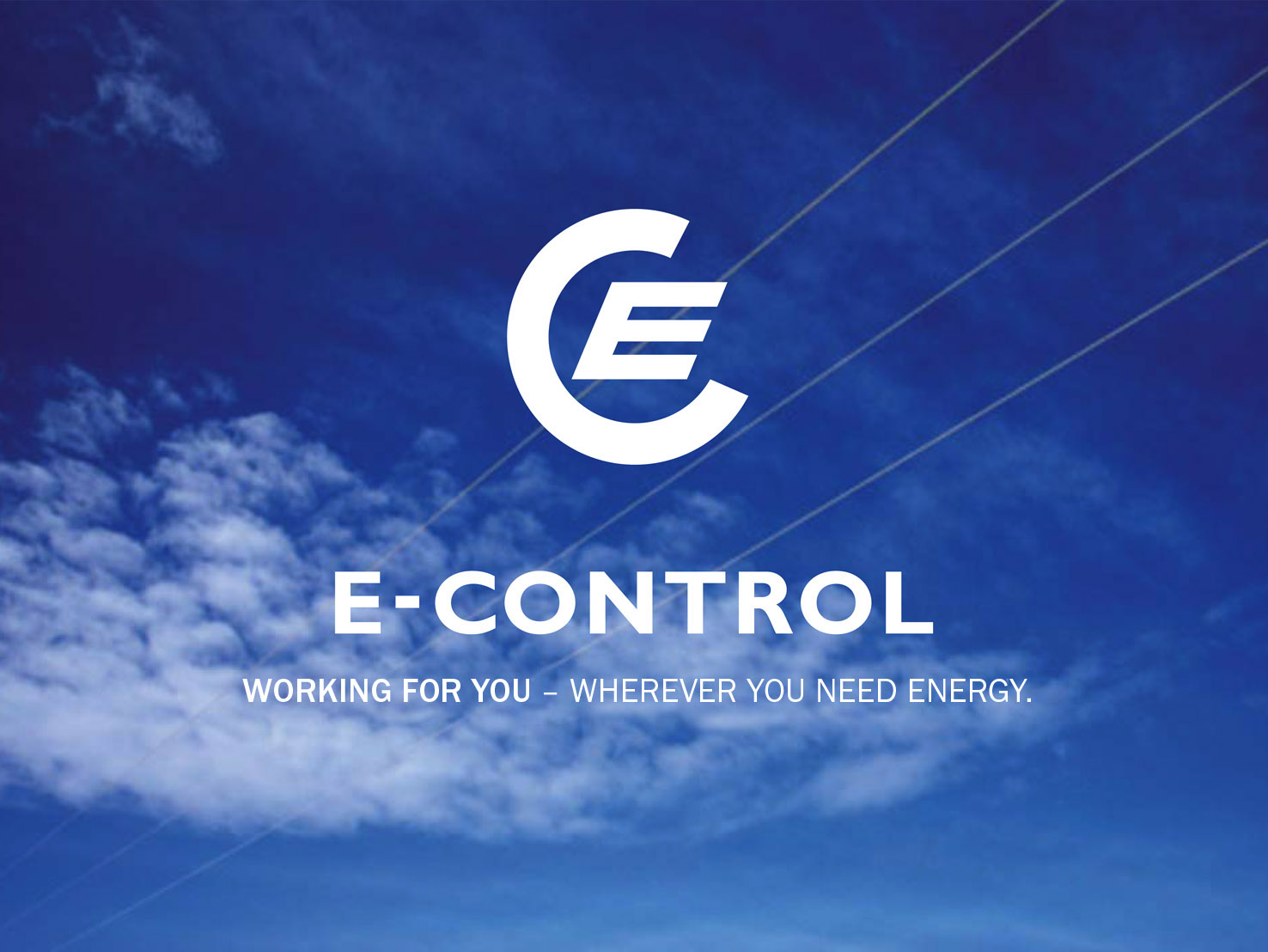 1
Market integration in the CEE countries
Czech – Austrian trading region


GRI SEE  
08 July 2016, Budapest
[Speaker Notes: RO-HU-AT - a pilot project for incremental capacity

How to develop functioning markets?
Infrastructure needs and initiatives for Europe
RO-HU-AT - a key project for Central and South-East Europe]
Market integration
CZ - AT market integration
First integration idea in the 
CEE countries in 2011- 
CEETR Project
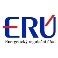 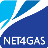 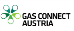 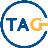 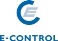 3
Czech-Austrian market integration
Joint working group between the involved NRAs (ERÚ and E-Control) and the TSOs (Net4Gas, GCA and TAG) established in 2014

Various market integration models have been analyzed

Market connection via new IP Reintal
Trading Zone with separate VTPs
Trading Zone with common VTP
Trading Region
4
Czech-Austrian market integration
Objective: close integration of Czech and Austrian gas markets
Market surveyin Q2 2015indicatedpreference formarket integrationas compared to aclassical marketconnection (i.e. new IP)
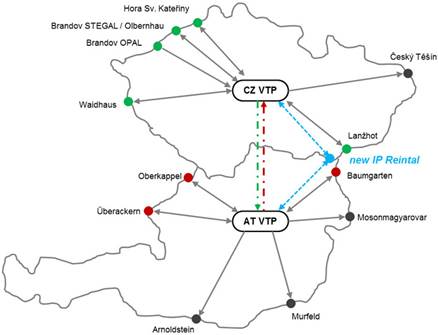 5
Envisaged model
Lanžhot
Baumgarten
Český Těšín
Mosonmagyarovar
Source: N4G
Czech Republic
Republic of Austria
Hať IP (STORK II)
South Stream IP
Ind. Production
Ind. Production
Murfeld
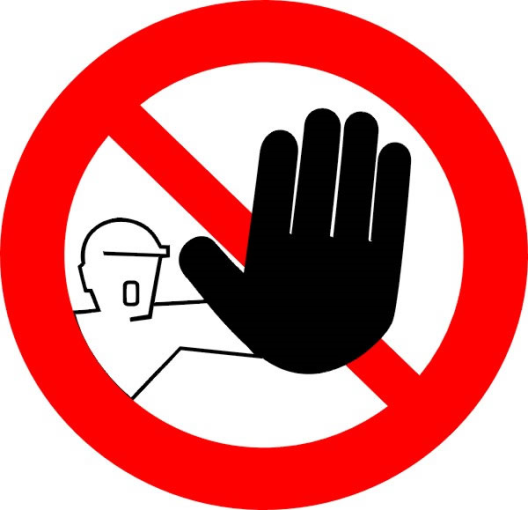 Brandov (STEGAL)
Olbernhau/HSK
Common VTP
Arnoldstein
Brandov (OPAL)
Balancing
N4G
GCA
Gas Exchange
PXE (futures) / OTE (SPOT)
CEGH (both)
Überackern
Waidhaus
Oberkappel
AT-CZ Trading Region
TSOs level
DSOs level
VBPCZ
Balancing
OTE
VBPAT
Balancing
AGCS
End-user Zone CZ
End-user Zone AT
6
What to do?
TRU
Insufficient interconnection capacity does not allow for a market integration ?
7
What to do?
Trading region upgrade (TRU)
  solution to better connect CZ and AT markets
TRU
8
Trading Region Upgrade (TRU)
9
Trading region upgrade
VTP CZ
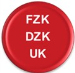 VTP AT
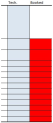 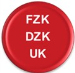 10
Trading region upgrade
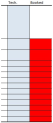 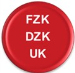 VTP CZ
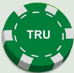 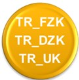 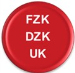 VTP AT
11
Trading region upgrade
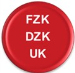 VTP CZ
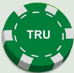 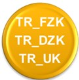 VTP AT
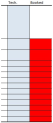 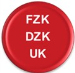 12
Spread AT-CZ and capacity costs on yearly basis
Transportation costs
Transportation costs
13
Source: Wagner Elbling & Comp.
Spread AT-CZ and capacity costs on day-ahead basis
Transportation costs
Transportation costs
14
Source: Wagner Elbling & Comp.
Consultation revealed interest
Consultation on TRU took place in April 2016





The survey showed general support but triggered several questions
Next steps
Answering questions raised (July 2016) - FAQ
Stakeholder event after the summer
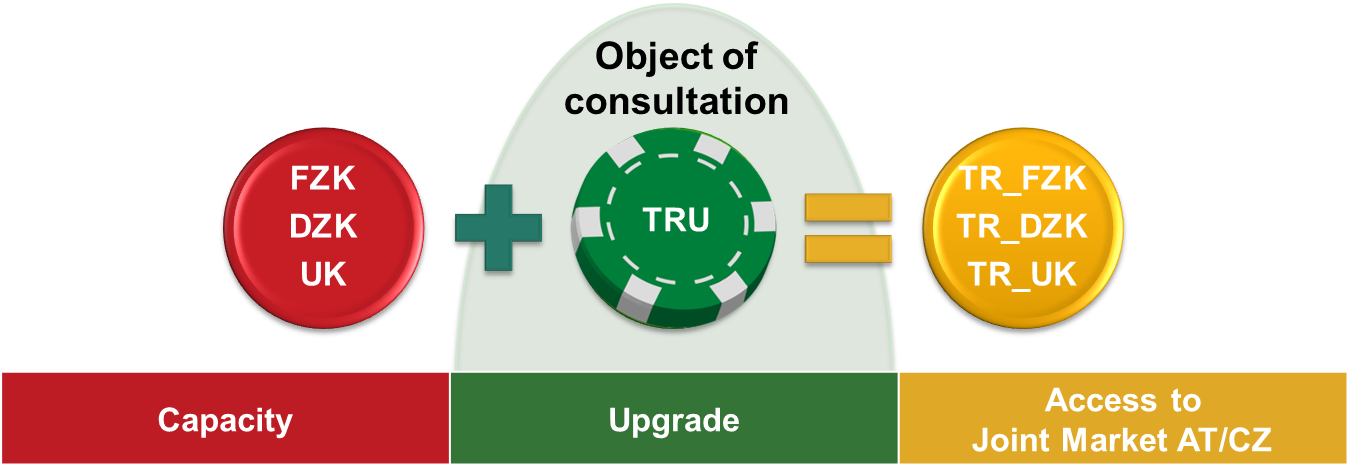 15
Sample of answers to questions
Does TRU fall under the regulations defined in the “CMP Annex”? 
(can it be surrendered, will mechanisms such as DA UIOLI, LT UIOLI etc. apply?)
NO, the current design of TRU Option does not foresee the application of CMP Measures.
16
Sample of answers to questions
What will be the contract duration (daily,..) of TRU at the SCPs? Product runtimes of TRU are missing.
It is planned to start the selling of TRU Option with a contractual validity of up to one year (pilot phase). Depending on the market demand shorter durations (e.g. quarters, months and days) are imaginable. 
Regardless of the validity duration, TRU Option can be attached to daily, monthly, quarterly and yearly Entry capacity rights.
17
Sample of answers to questions
It is unclear who exactly will offer TRU?
GCA and N4G will offer TRU Option to be attached to capacity at the Entry Points of each market area.
18
Sample of answers to questions
Can TRU also be used in combination with TAG capacity (since TAG is not mentioned in the document)?
For the time being TAG GmbH does not plan to offer the TRU Option. However, the TRU Option can also be used in connection with TAG GmbH Entry Capacities.
19
Sample of answers to questions
The document lacks a clarification as to which capacity rights enable to purchase and use TRU. 
Is a primary transportation contract needed, or is it sufficient to have capacity allocated at an entry point? (for instance usage rights purchased on the secondary market)
For the right to book TRU Option no capacity rights are necessary. 
For the usage of TRU Option it is sufficient that entry capacity rights are allocated to a balance group no matter if capacity has been booked on primary or secondary markets.
20
Sample of answers to questions
The document does not at all specify whether TRU is a bi-directional (AT<->CZ) option, or whether two uni-directional options (AT->CZ + CZ->AT) can be purchased.
In other words: Is it intended to sell two products, one to access the Austrian VTP via Czech Republic (“TRU AT”) and one to access the Czech VTP (“TRU CZ”) via Austria (consequently two TRU coins are offered), or is it intended to sell only one TRU coin to access the respective other country?
It is planned to offer TRU Option for unidirectional use, in Austria by GCA for the use together with Austrian entry capacities and in the Czech Republic by N4G for Czech entry capacities.
21
Sample of answers to questions
How much capacity will be offered as TRU? What will be the price of TRU (for each direction)?
TSOs are just discussing about the possible capacity offer, so we cannot give an answer to this question at this point in time. As for any other auction on PRISMA, the amount on offer as well as the applicable reserve price will be published well ahead of the auction, in line with current publication lead times.
 
E-Control is not able to give a binding information for the tariff that is applicable in Austria as from 1 October 2017 (expected start of TRU). On 1 January 2017 a new regulatory period will start in Austria and tariffs for that period will be published in Q4 2016.
22
Conclusion
TRU consultation revealed interest
2016 Q3 aswers to FAQ
2016 Q4 stakeholders event
2017  TRU will be offered (?)
Implementation steps to follow
Contact
Alessandro Ischia
	+ 43 1 24 7 24 810
	alessandro.ischia@e-control.at 
	www.e-control.at
24
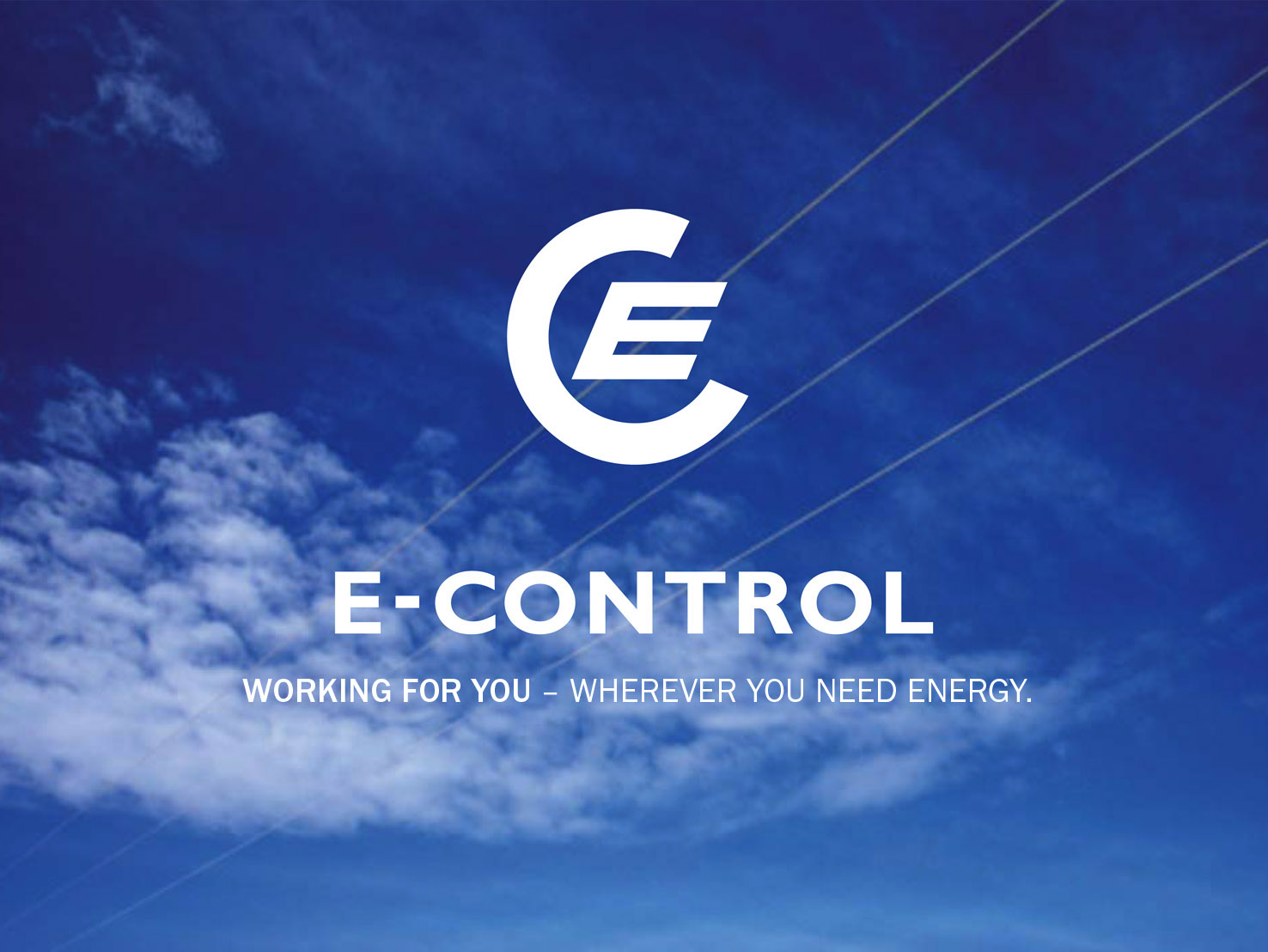 25